Rock Examples
Igneous Rocks
1. Granite
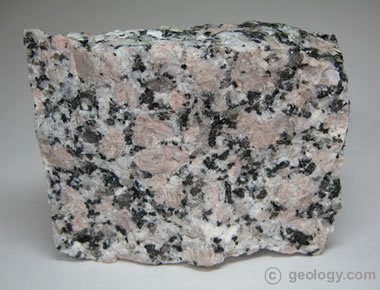 2. Diorite
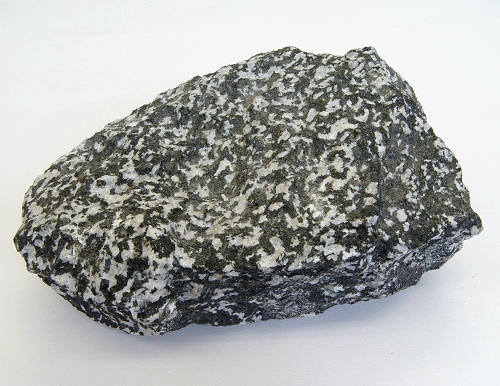 3. Gabbro
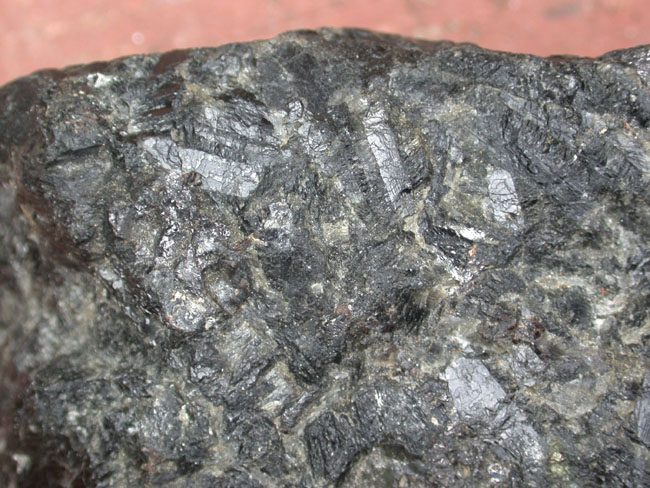 4. Obsidian
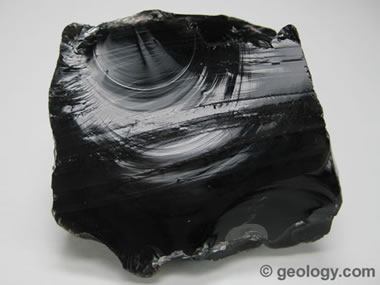 5. Pumice
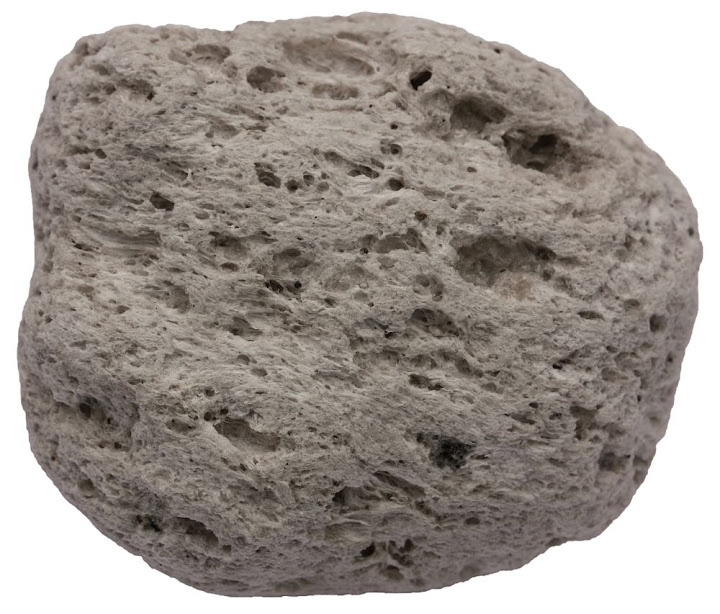 6. Rhyolite
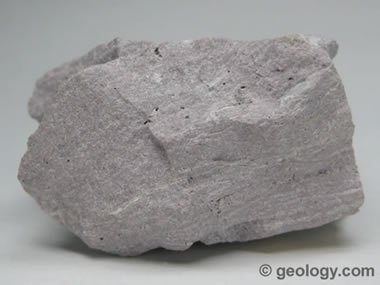 7. Basalt
Sedimentary Rocks
8. Rock Salt
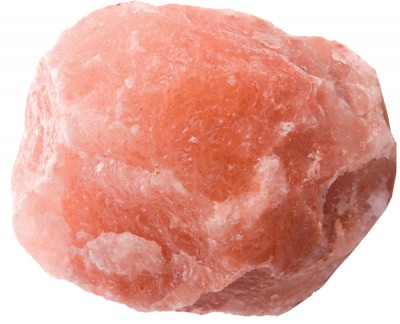 9. Coquina
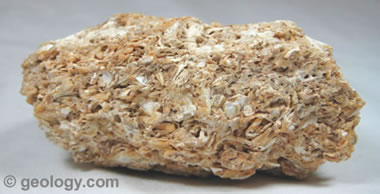 10. Shale
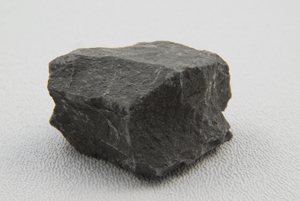 11. Conglomerate
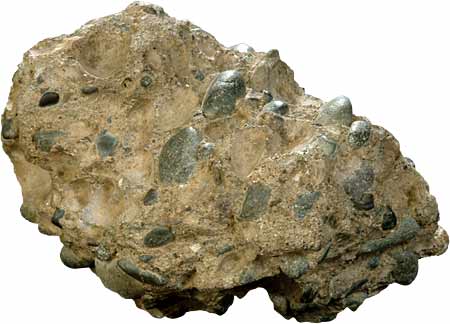 12. Limestone
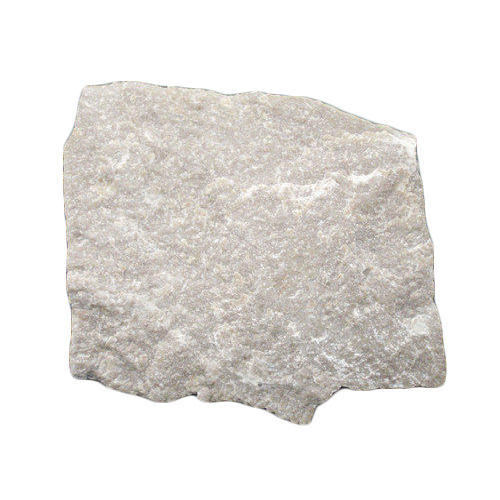 13. Breccia
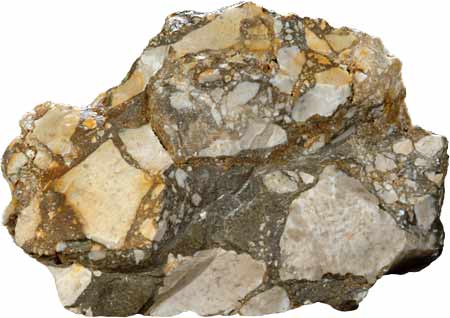 14. Sandstone
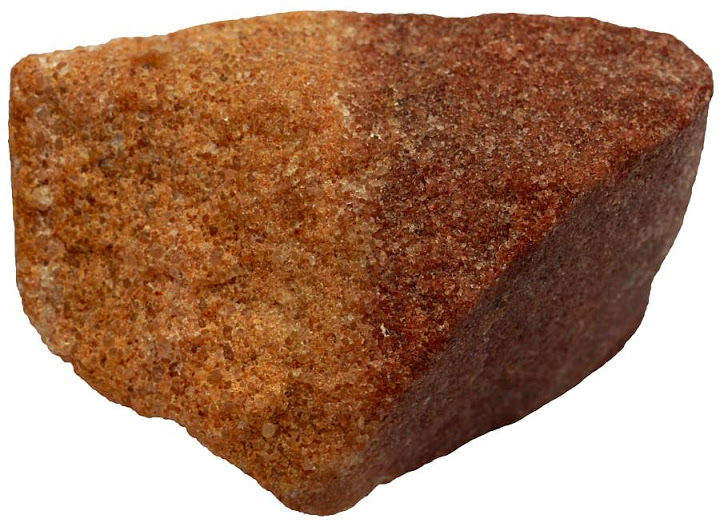 Metamorphic Rocks
15. Gneiss
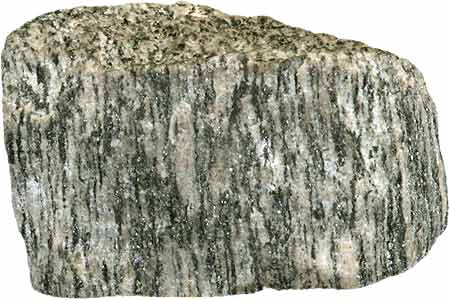 16. Schist
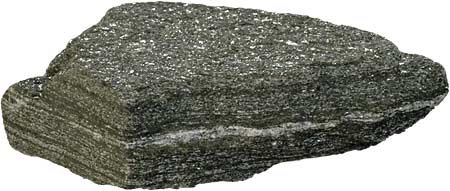 17. Slate
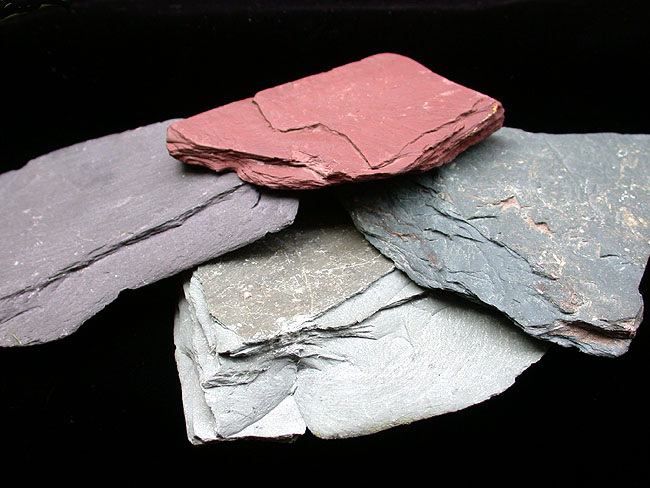 18. Marble
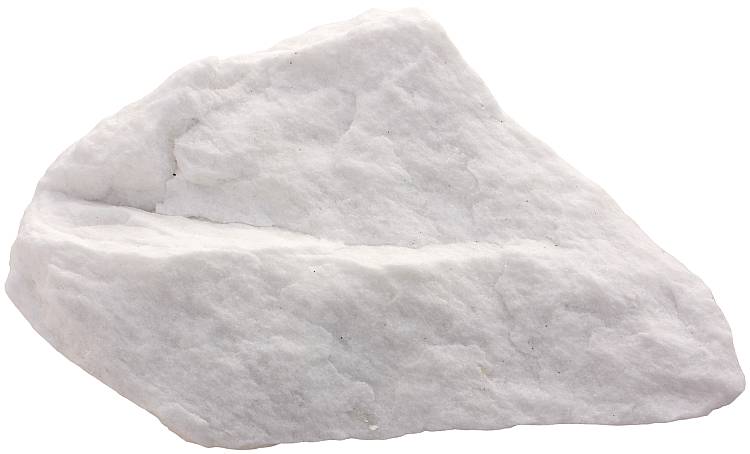 19. Quartzite
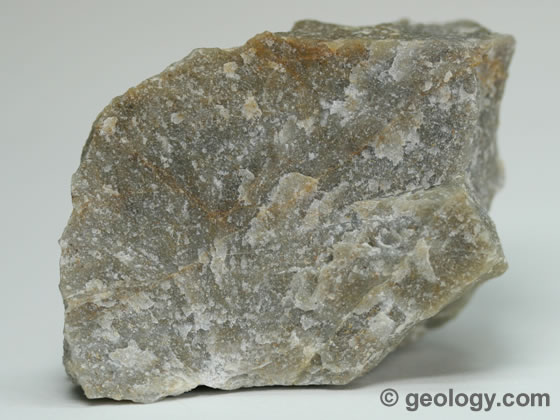 On Back of paper
IGNEOUS
INTRUSIVE – large crystals (coarse-grained)
INTRUSIVE –    “	   “		“	“
INTRUSIVE –    “	   “		“	“
EXTRUSIVE – no crystals (glassy)
EXTRUSIVE – gas bubbles
EXTRUSIVE – small crystals (fine-grained)
EXTRUSIVE -    “	   “		“	“
SEDIMENTARY
Chemical
Organic
Clastic
Clastic – rounded pebbles
Chemical or Organic
Clastic – angular sediments
Clastic
METAMORPHIC
Foliated (bands)
Foliated
Foliated
Non-foliated (reacts to acid – contains calcite)
Non-foliated